從「穹頂之下」電影看能源與環境議題
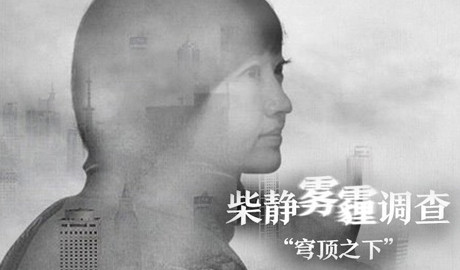 第七組		組員
4A4G0104	黃惠敏
4A315908	李文捷
1A370075	李彥霆
4A214045	張力仁
4A214071	侯奇恩
4A214039	陳宗胤
4A214060	陳羿翰
講者簡介
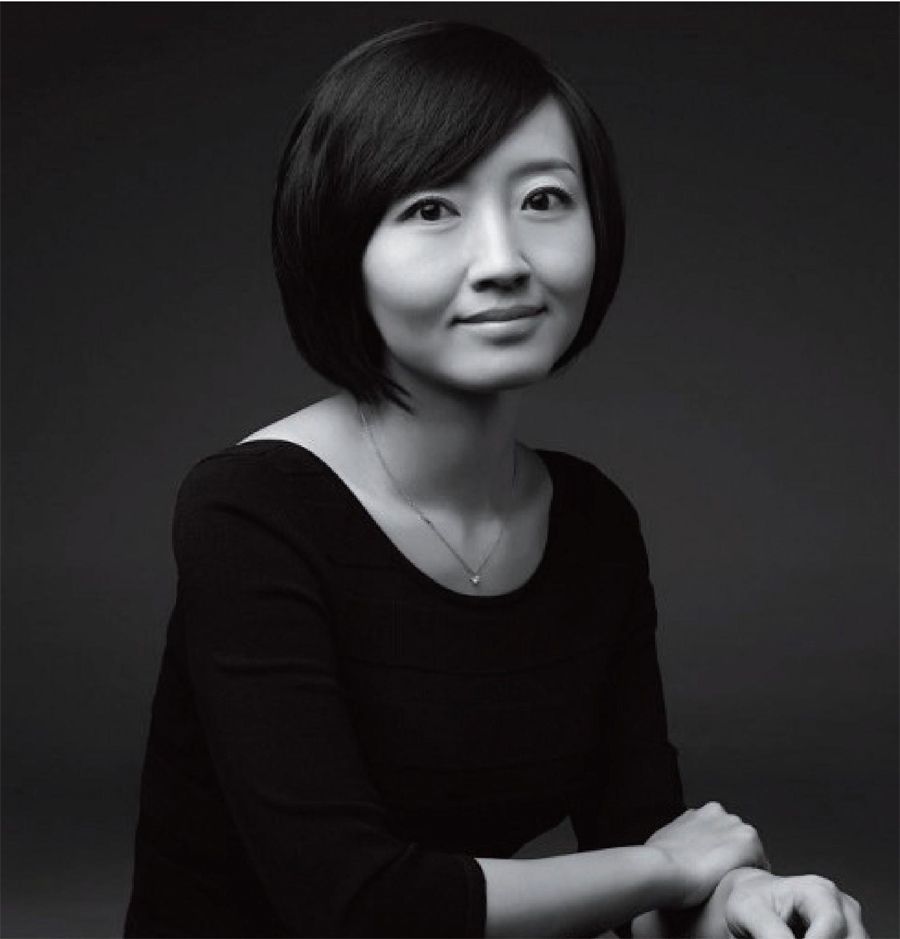 柴靜 
生於中國山西
女記者 及主持人
以深入新聞前線及具批判性的調查而聞名
此部影片為柴靜自費拍攝
2
2016/5/3
重點摘要
介紹霧霾
霧霾的來源
霧霾對人類的相關危害
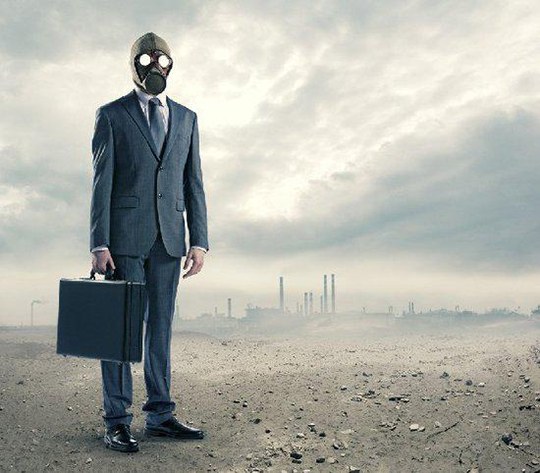 3
2016/5/3
重點摘要
中國石化能源的介紹與問題
走訪中國石化能源相關單位
如何改變現況
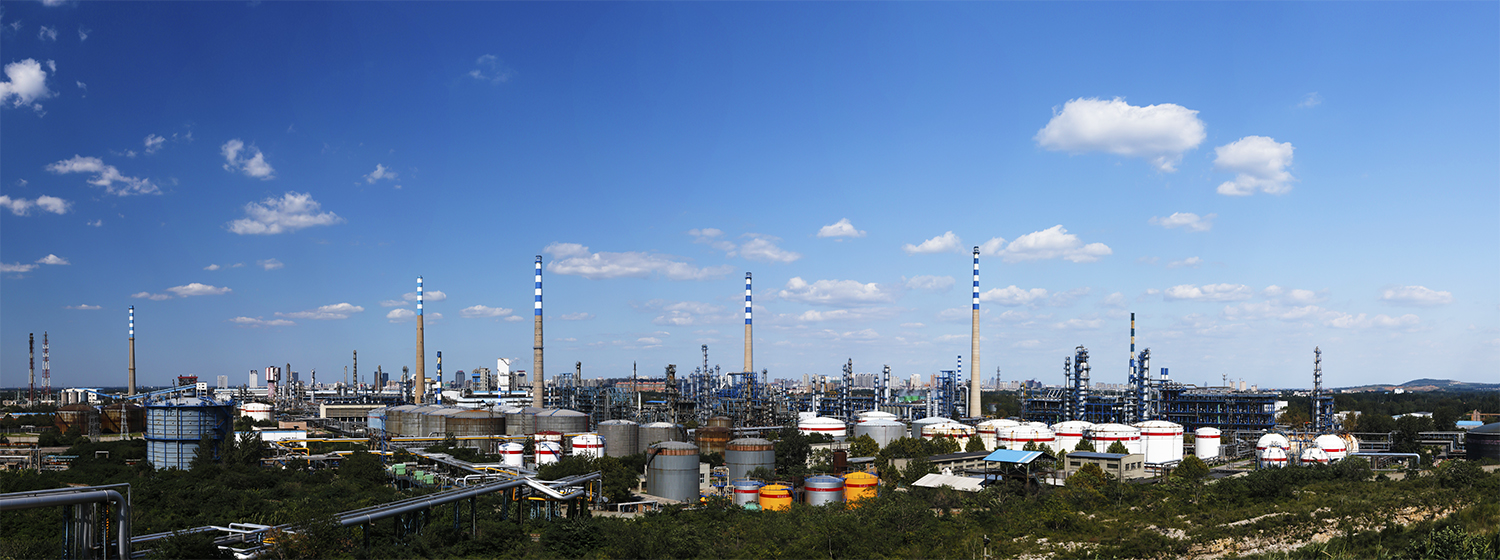 4
2016/5/3
簡報技巧
科普所需的距離感
簡潔有力的簡報畫面
帶有可靠資訊的影片和圖片
說之以理、動之以情的故事安插
5
2016/5/3
風險評估與風險管理
6
2016/5/3
我們怎麼辦?
改善問題應由工地揚塵、工廠違規排放
更改燃油的標準與汽車排放標準以及鋼鐵企業的排放可大幅改善霧霾的問題
7
2016/5/3
轉換石油與天然氣能源
開放市場競爭
規定新法律,訂立明確管理政府部門
8
2016/5/3
藉由修新法來改善問題
工廠廢氣一定要嚴格檢查有沒有處理乾淨才排放
隨機抽查是否偷排廢氣如果查到罰鉅額的罰款
慢慢減少媒和油的需求量
大家都有永續發展的觀念，相信一定能在開發和保存上找到一個平衡點
9
2016/5/3
從政策上實施的高強度的法律規定工業氣排開放市場競爭

不斷宣傳提高檢舉風氣,讓平名百姓對擁有對空汙問題的重視

強制工廠加裝任何對淨化廢氣有益的機台,並實施配套或輔助
10
2016/5/3
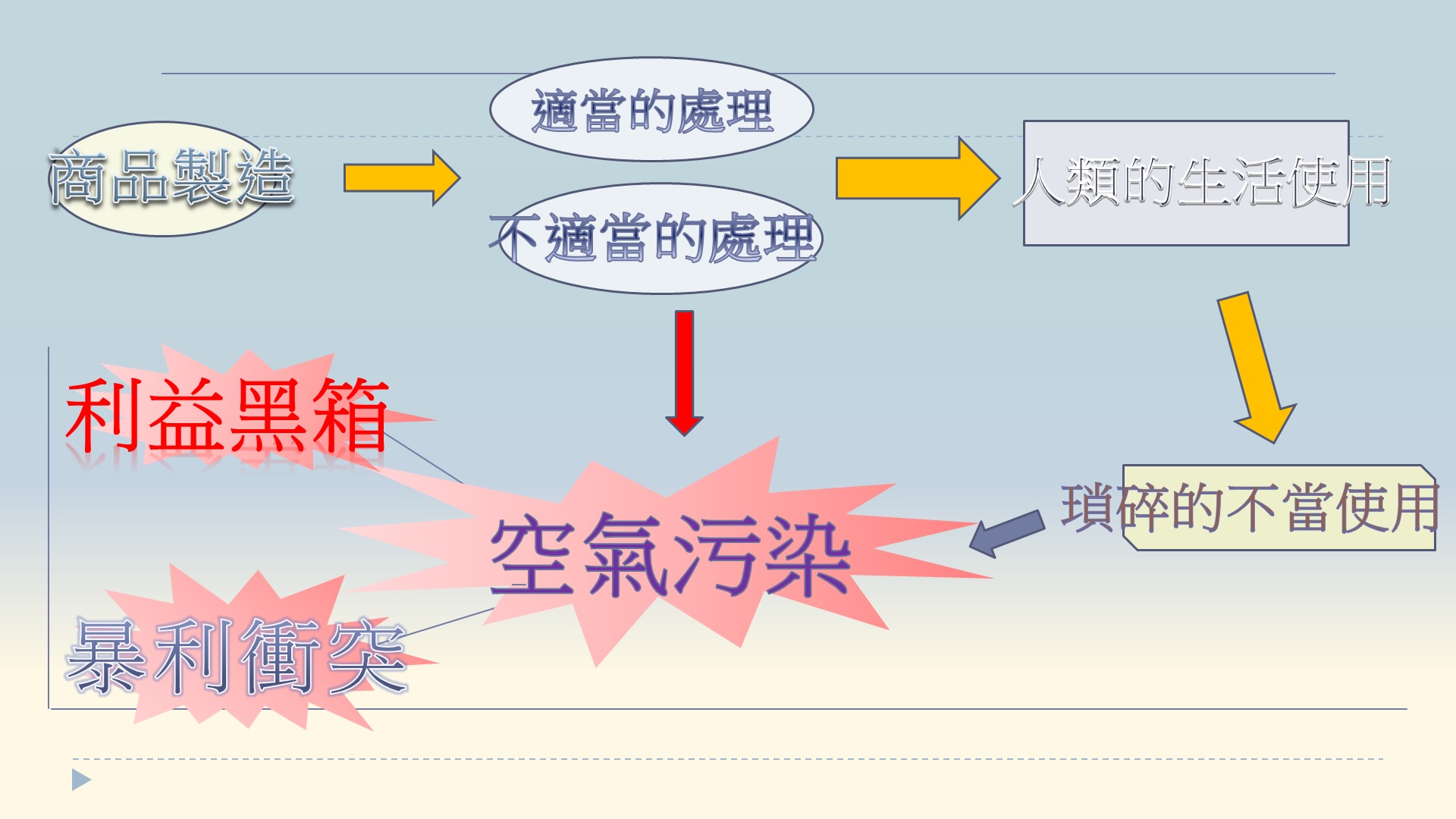 11
2016/5/3
環境保護，人人有責
12
2016/5/3
THE END
2016/5/3